Sociální šetření v prostředí obecních úřadů
Mgr. Alžběta Šůstková
2. října 2017
Sociální šetření
2
Legislativní rámec
z. č. 108/2006 Sb. o sociálních službách, ve znění pozdějších předpisů 

z. č. 111/2006 Sb., o pomoci v hmotné nouzi, ve znění pozdějších předpisů 

Doporučený postup 1/2012 (MPSV)

Instrukce 5/2015 (vnitřní akt řízení, MPSV)
3
Sociální práce v přirozeném prostředí klientů
Přirozený svět klienta

je konstrukt – lidé, věci a prostředí dostávají významy závisle na klientových zájmech a potřebách

„start where the client is“

klient ≠ klientův problém, diagnóza

	→ hodnocení potřeb klienta a jeho situace
4
Osoba sociálního pracovníka
5
Sociální šetření jako proces
Sociální šetření představuje jednu z metod sociální práce, jejímž obecným cílem je seznámení se s přirozeným prostředím jedince/rodiny a získání informací o jeho/její životní situaci.

Slouží jako východisko pro určení a vyjednání cílů pomoci poskytované jedinci/rodině za využití dalších činností sociální práce.
6
Cíle sociálního šetření
získání a ověření poznatků o životě klienta
zjišťování potřeb klienta
zmapování a podpora sociální sítě klienta

Zdroje informací využívané sociálním pracovníkem:
klient
nejbližší sociální prostředí klienta – rodina
širší sociální prostředí – příbuzní, sousedi, přátelé
instituce – škola, práce, lékař, soud
7
Struktura sociálního šetření
Převzato Metodika sociálního šetření v rámci řízení o příspěvku na péči, Musil L. a spol., VÚPS Brno, 2015
8
Průběh sociálního šetření
plán sociálního šetření, příprava na sociální šetření

ohlášení termínu sociálního šetření (lze i neohlášeně)

realizace sociálního šetření

písemný záznam ze sociálního šetření, následná případová práce na řešení situace klienta
9
Průběh realizace sociálního šetření
ohlášení termínu sociálního šetření
vstup do přirozeného prostředí klienta
předložení průkazu sociálního pracovníka
objasnění cíle a průběhu sociálního šetření, práv klienta
upozornění, že výstupem bude písemný záznam
rozhovor se všemi přítomnými
prohlídka prostor využívaných k bydlení
10
Způsoby zjišťování informací
rozhovor
individuální nebo skupinový rozhovor
polostrukturovaný nebo hloubkový rozhovor
telefonický rozhovor
pozorování
písemné získání informací
využití dokumentů
„vyzkoušení“ (ověření) schopností žadatele
11
Principy využívání dalších zdrojů
Při spolupráci s dalšími subjekty sociální pracovník postupuje tak, aby klienta i spolupracující organizaci co nejméně zatěžoval a jeho postup byl transparentní

zjišťování musí být cílené (CO? a PROČ?)
jasně formulované dotazy
odůvodnění, pro jaké účely informaci žádá
12
Komunikace s klientem
sociální pracovník je v pozici profesionála, je zodpovědný za proces komunikace s klientem
základem je úspěšné navázání a udržení kontaktu
respektující dialog s klientem
úprava komunikace v kontextu aktuální i životní situace klienta
13
Komunikace s klientem
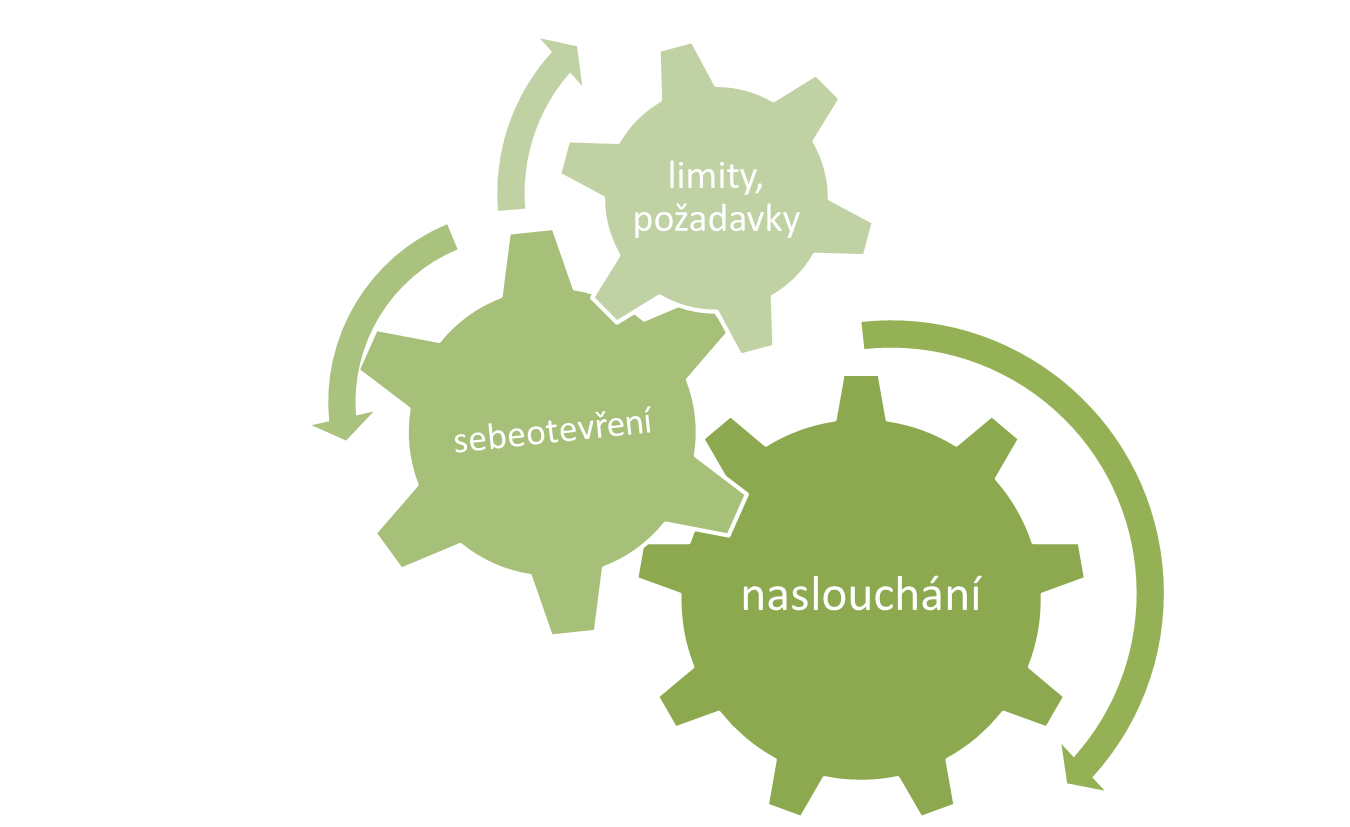 14
Komunikace s klientem – vedení rozhovoru
sociální pracovník uvážlivě vede rozhovor tak, aby se všichni mohli vyjádřit
ponechává prostor dotazovaným se vyjádřit
sleduje, od koho jakou informaci získal
hlídá, aby na položený dotaz odpověděla tázaná osoba (tendence rodinných příslušníků odpovídat za klienta atp.)
sleduje atmosféru při rozhovoru (strach odpovídat v přítomnosti příbuzných, dominance někoho z rodiny…)
15
Komunikace s klientem – vedení rozhovoru
sociální pracovník se nenechá zatlačit do defenzivy
průběžně vyhodnocuje přesnost a konkrétnost informací, popř. předkládá doplňující otázky
zajišťuje, že je sociální šetření transparentním procesem pro všechny zúčastněné
přizpůsobuje své vyjadřování potřebám a schopnostem účastníků, vyhýbá se použití profesního žargonu
zohledňuje stud či rozpaky klienta, pro klienta citlivé otázky reformuluje, popř. se k nim vrací později
vyhýbá se hodnotícím vyjádřením, a to jak negativním, tak i pozitivním
16
Skupiny klientů s vyšším nárokem na komunikační dovednosti
klient se smyslovým postižením
tělesně postižený klient
mentálně postižený klient
senior
klient s poruchou řeči
klient se sociálním anebo sociokulturním znevýhodněním
17
Skupiny klientů s vyšším nárokem na komunikační dovednosti
nespolupracující klient
klient závislý na drogách anebo alkoholu
manipulativní klient
klient s psychiatrickou diagnózou
nebezpečný klient
18
Náležitosti písemného záznamu ze sociálního šetření
datum, čas, jméno SP
identifikační údaje klienta
informace, s kým byl při šetření veden rozhovor
vlastní popis situace klienta – sociální pracovník NEPOSUZUJE, ale pouze ZJIŠŤUJE A POPISUJE situaci klienta
	rodinné vztahy, zdravotní stav, popis bydliště, popř. rozsah 	péče a její poskytovatel/é
19
Principy záznamu ze sociálního šetření
vzniká průběžně po celou dobu procesu sociálního šetření
nehodnotí, ale popisuje, zachovává nejvyšší možnou míru objektivity
důsledně uváděné zdroje, včetně případného uvedení skutečnosti, že se jedná o vlastní pozorování SP
srozumitelný jazyk, přesné údaje (pozor na „občas“, „párkrát“, „někdy“ atp.)
revize nesrovnalostí ve vytvořeném záznamu, popř. doplnění informací
20
Cíle záznamu ze sociálního šetření
přehledné a věrohodné zachycení životní situace klienta
umožňuje vyhodnocení, zda klient využívá všechny dostupné nástroje sociálního systému
vyhodnocení přiměřenosti zajištění pomoci vzhledem k potřebám klienta
podklad pro jednání s dalšími profesionály
21
Děkuji za pozornost a za Vaše cenné podněty.


alzbeta.sustkova@mpsv.cz